Customized Tour Recommendations in Urban Areas
Date : 2014/11/20
Author: Aristdes Gionis, Konstaninos Pelechrinis, Theodoros Lappas, Evimaria Terzi
Source: ACM WSDM’14
Advisor: Jia-ling Koh
Speaker: Han, Wang
Outline
Introduction
Probleem Definition
Algorithms
Experiments
Conclusion
Introduction
Motivation: 
There are many intelligent services to enhance the quality of urban life. 

General location-based network recommendation systems focus on venues or  location-based activities, and evaluate each venue independently.
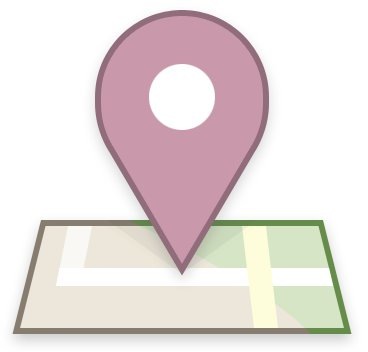 3
Introduction
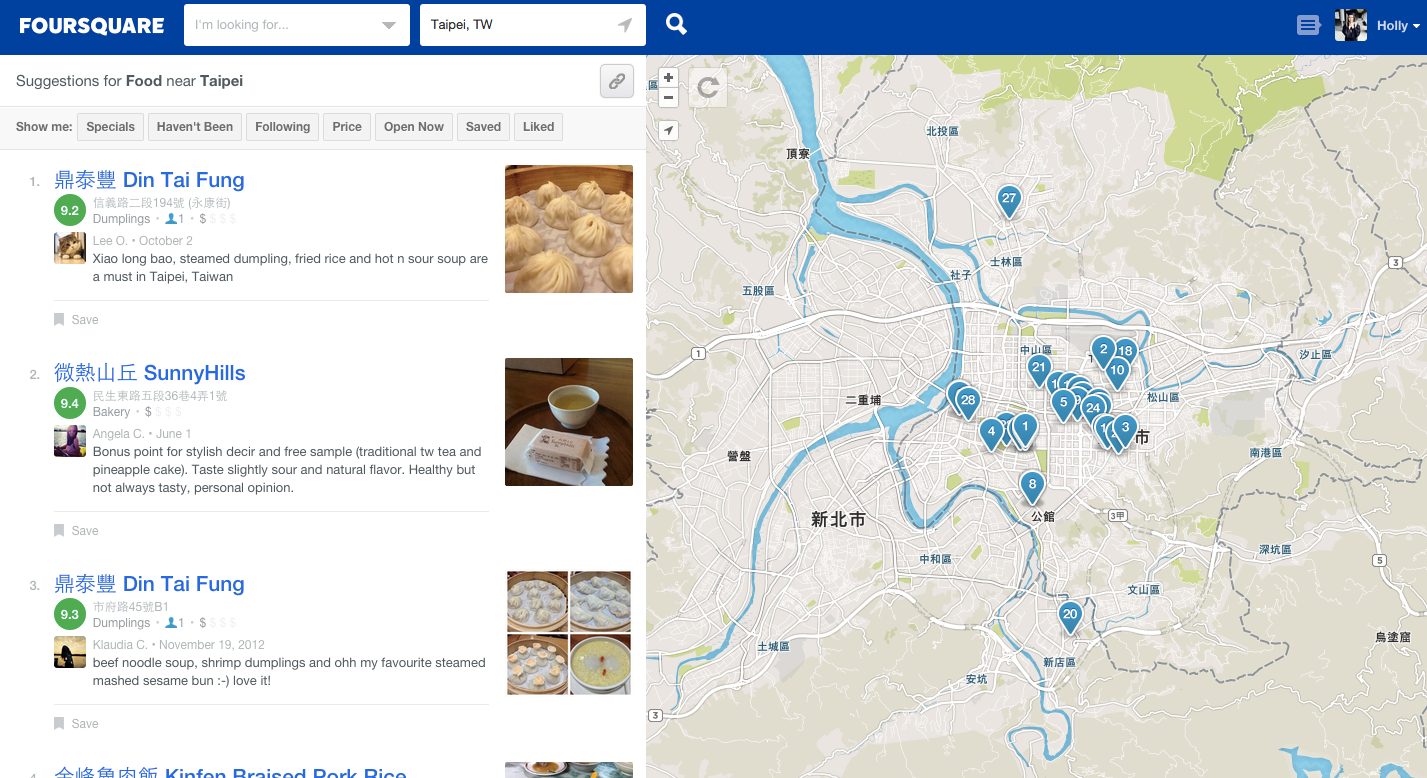 Drawback: evaluate venues in group, thematic and spatial constraints
4
Introduction
Goal: 
Utilize contextual information to provide customized “tour” recommendations for advanced urban navigation.
Improvement:(Framework of recommendation)
Different “type” and “order”.
Distance budget constraints.
Satisfaction of each venue.
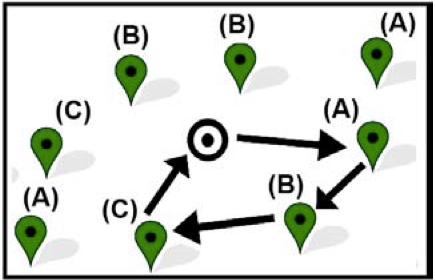 Park
Restaurant
Drink
5
Outline
Introduction
Probleem Definition
Algorithms
Experiments
Conclusion
Problem Definition
Venues:  V={v1, v2,……vn}
Types: T={T1,……Tm}
Tour R = <v1, v3, v5>
R(i): i-th venue in the tour 
Order Constraints: Ti ≺π Tj (visit Ti before Tj)
Budget Constraints: distance D
Multiplicity bounds: B={(Li,Uj)}

*User Satisfaction
7
Problem Definition
User Satisfaction: (F(R))
			additive satisfaction function Add : (maximize quality)
				benefit associated with venues: b(v)
				Add(R) =

			coverage satisfaction function Cov : (maximize diverse route)
				attractions near venues: S(v)
				Cov(R) = 

Define all of these as “TOURREC” problem.
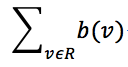 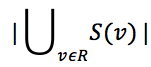 8
Problem Definition
ADDITIVETOUR problem
	- TSP(Traveling Salesman Problem)
	- NP-hard
	- TSP has a solution if only if ADDITIVETOUR has a solution

COVERINGTOUR problem
	-NP-hard
	-Maximum Coverage Problem
9
Problem Definition
TSP(Traveling Salesman Problem)
	-dynamic programming
	-O(n22n)
 	-NP-hard problem in combinatorial optimization
	-G(i,S) =min{Dij +G(j, S-{j})}
2
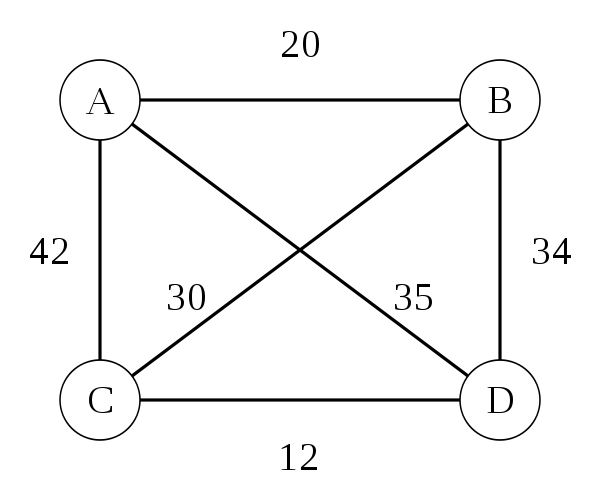 4
3
3
3
1
10
Outline
Introduction
Probleem Definition
Algorithms
Experiments
Conclusion
Algorithms
Algorithm for ADDITIVETOUR
	
Condition: (1) total order π (2)one venue from every type(Li  = Uj = 1)

	-define B(v, d)  as the maximum value of Add function
	-dynamic programming table dimension = (n+2)*D
	-Time: O(n2D)  (worse case)
	-“Rel-DP” algorithm 

	 B(v, d) = max{B(v’, d-Dist(v, v’)) + b(v)}
12
Algorithms
Algorithm for COVERINGTOUR
	
Condition: (1) total order π (2)one venue from every type(Li  = Uj = 1)

	-visit one venue for each type
	-Time: O(n2D)  (worse case)
	-“Cover-DP” algorithm 

	 C(v, d) = max{C(v’, d-Dist(v', v)) + Cov(v|Rv’,d-Dist(v’,v))}
13
Algorithms
Speedup:
Fully polynomial-time approximation scheme(FPTAS)
 	-scale down the input problem —> distances = n(polynomial)
 	-parameter 
	-define K =
	-Dist(v, v’) =  
	-dynamic programming table dimension = (n+2)*
	-running time:
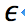 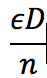 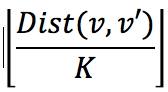 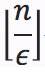 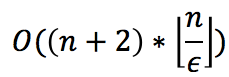 14
Algorithms
Extension:

Relaxing total order constraints:
	-partial orders of type, super types, type skips

Multiple venues per type
Time budget & venue delays
Multiple transportation types
15
Outline
Introduction
Probleem Definition
Algorithms
Experiments
Conclusion
Experiments
Dataset: (From Foursquare)
Twitter form 2010/9 ~ 2011/1 related to Foursquare
6,699,516 chek-ins
9 types(Art, Entertainment, Food…..)
three cities (New York, San Francisco, London)
all check-ins within 10-miles from the city center
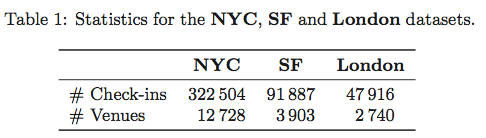 17
Experiments
Condition:

(1) Type of “Great Outdoors” —> COVERINGTOUR problem 
(2) Compute universal relevance score b(v) for every venue, and the set 	S(v) for near by activities
(3) Compare with Greedy Algorithm(Rel-Greedy or Cov-Greedy)
(4) Compare based on the solution of Greedy ( Rel-DP(Gr) or Cov-		DP(Gr) )
18
Experiments
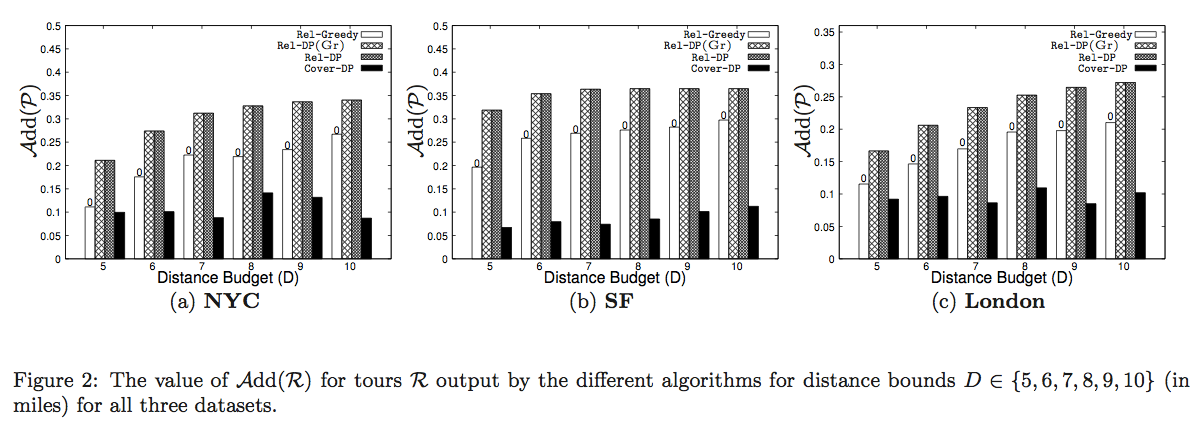 19
Experiments
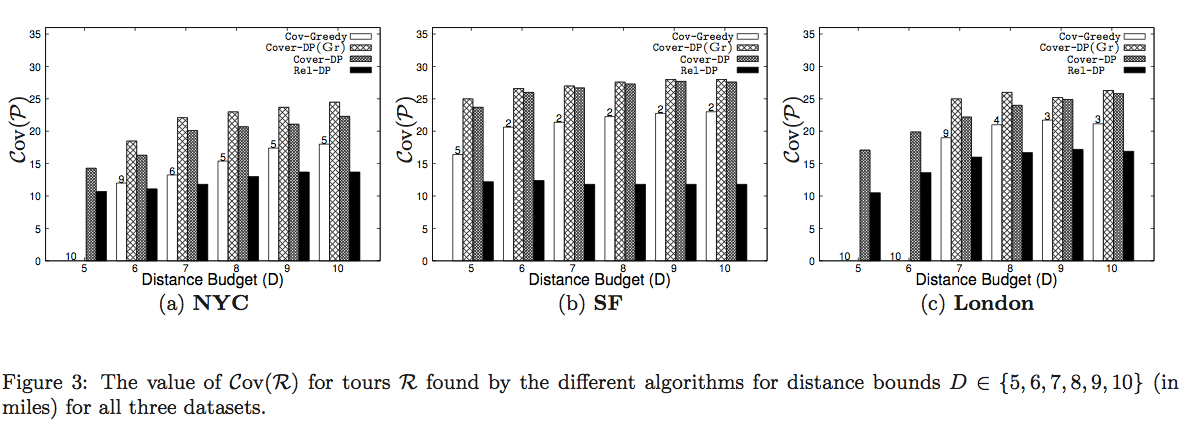 20
Experiments
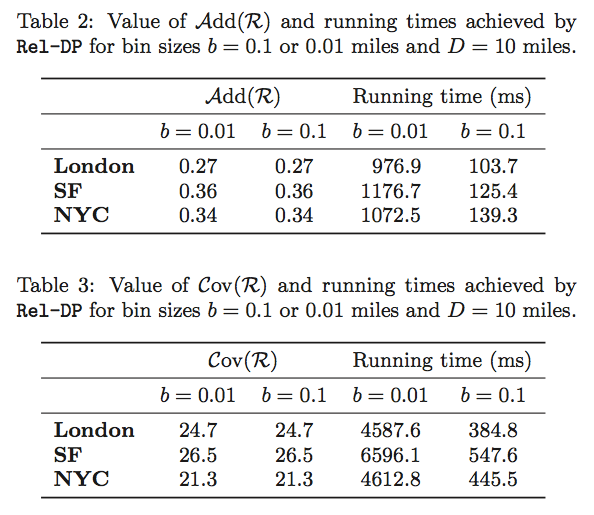 21
Experiments
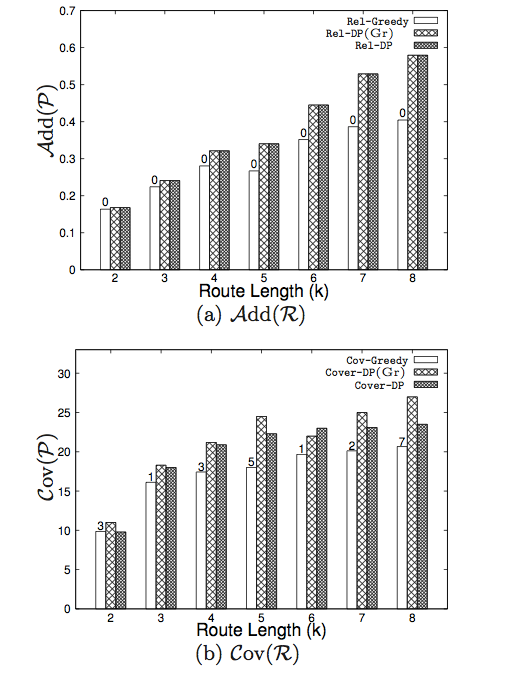 Varying the tour size k(venue type)

Set D=6(miles) &
k = {2,3,4,5,6,7,8}(distinct types)

Dataset form NYC
22
Experiments
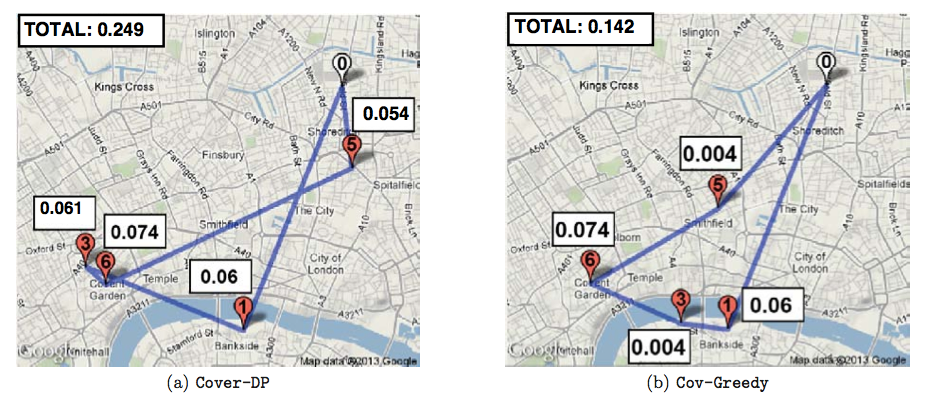 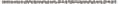 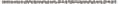 Rel-DP
Rel-Greedy
23
Experiments
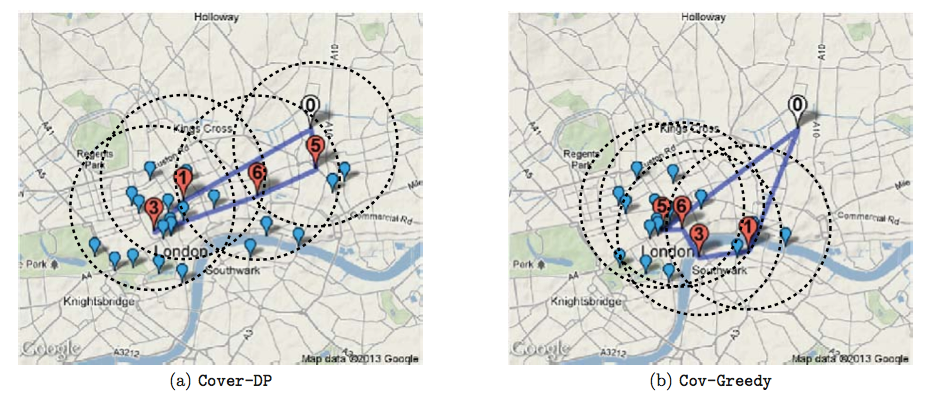 24
Outline
Introduction
Probleem Definition
Algorithms
Experiments
Conclusion
Conclusion
Presented two alternative instantiations of the framework for generating customized tour recommendation.
ADDITIVETOUR assigns a benefit to each location and to retrieves the sequence of venues with maximum total benefit.
COVERINGTOUR is to maximum the total number of attraction covered.
Provide efficient algorithmic solutions.
Demonstrate practical utility of the proposed formulations and algorithm.
26